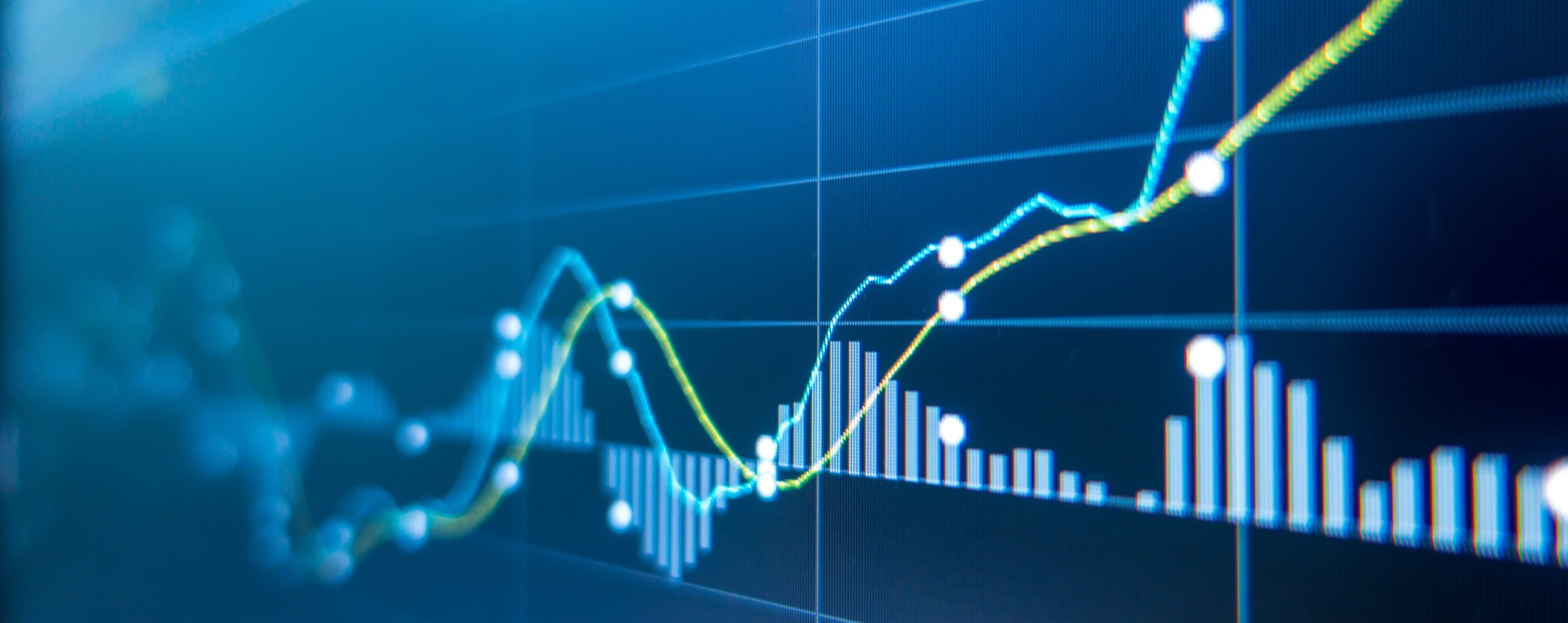 Information Systems: A Manager’s Guide to Harnessing Technology, V8.0
By John Gallaugher
PUBLISHED BY:
FLATWORLD

©2020 BY FLATWORLD. ALL RIGHTS RESERVED. YOUR USE OF THIS WORK IS SUBJECT TO THE LICENSE AGREEMENT AVAILABLE.
NO PART OF THIS WORK MAY BE USED, MODIFIED, OR REPRODUCED IN ANY FORM BY ANY MEANS EXCEPT AS EXPRESSLY PERMITTED UNDER THE LICENSING AGREEMENT.
CHAPTER 15
Data and Competitive Advantage: Databases, Analytics, AI and Machine Learning
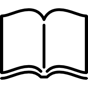 Learning Objectives
Understand how increasingly standardized data, access to third-party data sets, cheap, fast computing, and easier-to-use software are collectively enabling a new age of decision making.
Be familiar with some of the enterprises that have benefited from data-driven, fact-based decision making.
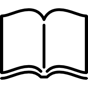 Introduction
big data: The collections, storage, and analysis of extremely large, complex, and often unstructured data sets that can be used by organizations to generate insights that would otherwise be impossible to make. 
The massive amount of data available to today’s managers.
Unstructured, big, and costly to work through conventional databases.
Made available by new tools for analysis and insight.
Decision-making is data-driven, fact-based and enabled by:
Standardized corporate data.
Access to third-party data sets through cheap, fast computing and easier-to-use software.
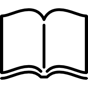 Introduction (cont’d)
business intelligence (BI): A term combining aspects of reporting, data exploration and ad hoc queries, and sophisticated data modeling and analysis.
analytics: A term describing the extensive use of data, statistical and quantitative analysis, explanatory and predictive models, and fact-based management to drive decisions and actions.
machine learning: A type of artificial intelligence that leverages massive amounts of data so that computers can act and improve on their own without additional programming.
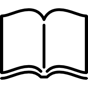 Introduction (cont’d)
Benefits from data mastery
Data leverage is at the center of competitive advantage in firms such as Amazon, Netflix, and Zara.
Walmart: Moved to the top of the Fortune 500 list.
Encourages firms to make their product the best it possibly can
Data-driven insights are credited with helping politicians win elections.
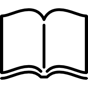 Data, Analytics, and Competitive Advantage
Early to capture of data assets can be the difference between a dominating firm and an also-ran.  
Advantages based on formulas, algorithms, and data that others can also acquire will be short-lived. 
Differentiation will be key in distinguishing operationally effective data use from those efforts that can yield true strategic positioning.
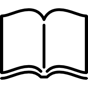 Learning Objectives
Understand the difference between data and information.
Know the key terms and technologies associated with data organization and management.
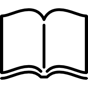 Data, Information, and Knowledge
data: Raw facts and figures.
information: Data presented in a context so that it can answer a question or support decision-making.
knowledge: Insight derived from experience and expertise (based on data and information).
Understanding How Data is Organized: Key Terms and Technologies
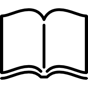 database: Single table or a collection of related tables.
database management systems (DBMS): Software for creating, maintaining, and manipulating data (also known as database software).
structured query language (SQL): A language used to create and manipulate databases.
Understanding How Data is Organized: Key Terms and Technologies (cont’d)
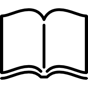 database administrator (DBA): Job title focused on directing, performing, or overseeing activities associated with a database or set of databases. 
May include:
Database design and creation
Implementation
Maintenance
Backup and recovery
Policy setting and enforcement
Security
Understanding How Data is Organized: Key Terms and Technologies (cont’d)
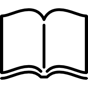 Key terms associated with database systems:
row or record: A row in a database table. Records represent a single instance of whatever the table keeps track of.
column or field: A column in a database table. Columns represent each category of data contained in a record.
table or file: List of data, arranged in columns or fields and rows or records.
relational database: Most common standard for expressing databases, whereby tables (files) are related based on common keys.
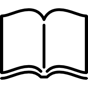 Learning Objectives
Understand various internal and external sources for enterprise data.
Recognize the function and role of data aggregators, the potential for leveraging third-party data, the strategic implications of relying on externally purchased data, and key issues associated with aggregators and firms that leverage externally sourced data.
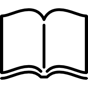 Transaction Processing Systems
transaction processing system: Systems that record a transaction or some form of business-related exchange, such as a cash register sale, ATM withdrawal or product return.
transaction: Any kind of business exchange.
loyalty card: System that provides rewards in exchange for consumers, allowing tracking and recording of their activities. Enhances data collection and represents a significant switching cost.
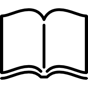 Enterprise Software (CRM, SCM, and ERP)
Firms set up systems to gather additional data beyond conventional purchase transactions or website monitoring.
Customer relationship management systems (CRM)—empower employees to track and record data at nearly every point of customer contact.
Includes other aspects that touch every aspect of the value chain, including supply chain management (SCM) and enterprise resource management (ERP).
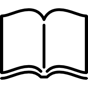 Surveys
Firms supplement operational data with additional input from surveys and focus groups.
Direct surveys can give better information than a cash register.
Many CRM products have survey capabilities that allow for additional data gathering at all points of customer contact.
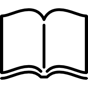 Can Technology “Cure” US Health Care?
Technology has the potential to reduce errors, improve health care quality, and save costs. 
Pioneering hospital networks and technology companies are partnering to help tackle cost and quality issues. 
Leveraging data throughout the doctor-patient value chain, consider the “event-driven medicine” system system encounter a patient with a chronic disease, they generate a decision support “screening sheet.” 
Each event in the system—an office visit, a lab results report (think the medical equivalent of transactions and customer interactions), updates the patient database.
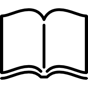 Can Technology “Cure” US Health Care? (cont’d)
Combine that electronic medical record information with artificial intelligence on best practice, and the system can offer recommendations for care systems.
 System does not replace decision-making by doctors and nurses, but they do help to ensure that key issues are on a provider’s radar. 
Nearly every major technology company now has a health solutions group.
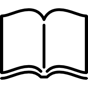 External Sources
Organizations can have their products sold by partners and can rely heavily on data collected by others.
Data from external sources might not yield competitive advantage on its own:
Can provide operational insight for increased efficiency and cost savings.
May give firms a high-impact edge.
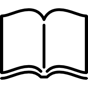 Who’s Collecting Data About You?
data aggregators: Firms that collect and resell data.
One has to be aware of the digital tracking of individuals.
Made possible by the availability of personal information online.
The Internet also allows for easy access to data that had been public but is otherwise difficult to access.
Consider home sale prices and home value assessments.
There are accuracy concerns.
The terror watch-list has had several embarrassing, high-profile errors in its data.
Sometimes data aggregators are just plain sloppy, committing errors that can be costly for the firm and potentially devastating for victimized users.
Firms that collect and resell data
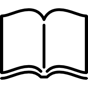 Privacy Regulation: A Moving Target
The falling cost of storage, and the increasing reach of the Internet have us on the cusp of a privacy train wreck. 
It may inevitably lead to more legislation that restricts data-use possibilities. 
Strategists and technologists need to be fully aware of the legal environment their systems face and consider how such environments may change in the future. 
Many industries have strict guidelines on what kind of information can be collected and shared.
International laws also differ from those in the United States.  
The public will almost certainly demand tighter controls if the industry is perceived as behaving recklessly or inappropriately with customer data.
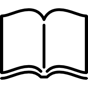 Learning Objectives
Know and be able to list the reasons why many organizations have data that can’t be converted to actionable information.
Understand why transactional databases can’t always be queried and what needs to be done to facilitate effective data use for analytics and business intelligence.
Recognize key issues surrounding data and privacy legislation.
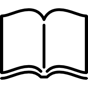 Data Rich, Information Poor
Incompatible systems:
legacy systems: Older information systems that are incompatible with other systems, technologies, and ways of conducting business.
Operational data cannot always be queried:
Most transactional databases are not set up to be simultaneously accessed for reporting and analysis.
Database analysis requires significant processing.
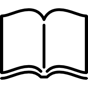 Learning Objectives
Understand what data warehouses and data marts are and the purpose they serve.
Know the issues that need to be addressed in order to design, develop, deploy, and maintain data warehouses and data marts.
Recognize and understand technologies behind “Big Data,” how they differ from conventional data management approaches, and how they are currently being used for organizational benefit.
Data Warehouses, Data Marts, Data Lakes, and the Technology Behind “Big Data”
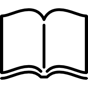 data warehouse: A set of databases to support decision-making in an organization.
data mart: Database or databases focused on addressing the concerns of a specific problem or business unit.
Structured for fast online queries and exploration.
Collects data from many different operational systems.
Marts and warehouses may contain huge volumes of data.
Building large data warehouses can be expensive and time consuming.
Large-scale data analytics projects should build on visions with business-focused objectives.
Data Warehouses, Data Marts, Data Lakes, and the Technology Behind “Big Data” (cont’d)
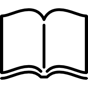 Firms can address the broader issues needed to design, develop, deploy, and maintain its system through data:
Relevance
Sourcing
Quantity and quality
Hosting
Governance
Figure 15.4: Information Systems for Operations and Analysis
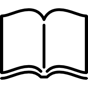 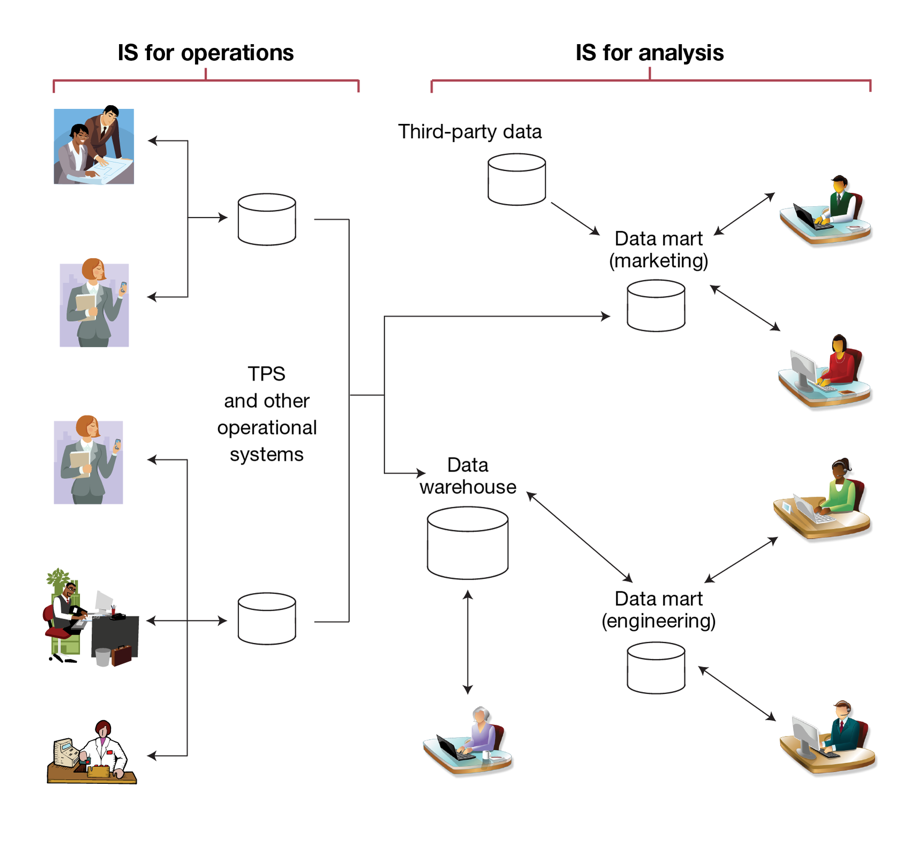 Big Insights from Big Data: Data Lakes, Hadoop and Related Technologies
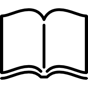 It’s the three Vs of “Big Data”—volume, velocity, and variety—that distinguish it from conventional data analysis problems and require a new breed of technology.
data lake: a catch-all term for storage and access technologies used in Big Data
Hadoop: a set of mostly open-source tools to manage massive amounts of unstructured data for storage, extraction, and computation
Advantages:
Flexibility
Scalability
Cost effectiveness
Fault tolerance
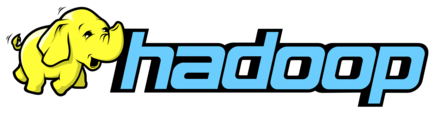 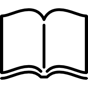 E-discovery: Supporting Legal Inquiries
E-discovery: Identifying and retrieving relevant electronic information to support litigation efforts.
Sometimes the law requires organizations to dive into their electronic records. 
Firm should account for it in its archiving and data storage plans.
Data can be used later and therefore should be stored in order.
Unlike analytics that promise a boost to the bottom line, there’s no profit in complying with a judge’s order—it’s just a sunk cost.
But organizations can be compelled by court order to scavenge their bits, and the cost to uncover difficult-to-access data can be significant, if not planned for in advance.
Serverless Computing: Can Someone Else Manage This Complexity?
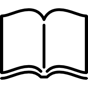 serverless: a type of cloud computing where a third-party vendor manages servers, replication, fault-tolerance, computing scalability, and certain aspects of security.
The costly care and feeding of a firm’s technology infrastructure is often referred to as DevOps for “development operations.”
With less complexity, offerings can be created and delivered very quickly but can tie an organization into a proprietary technology only supported by that single firm. 
More complex “roll-your-own” offerings using a basket of Hadoop-related or other technologies would be preferred by organizations when more control in managing all aspects of technology is needed and firms have the resources to provide this kind of support.
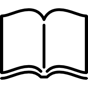 Know Data Science? Firms Need Your Skill!
Over 91 percent of Fortune 1000 senior executives surveyed said big data initiatives were planned or under way, with half of these execs expecting efforts to cost $10 million or more.
Yet while success stories for big data abound, many organizations lack the skills required to exploit big data.
McKinsey estimates a US talent shortfall of 140,000 to 190,000 data scientists and a further need for 1.5 million more managers and analysts who will have to be savvy consumers of big data analytics.
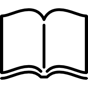 Learning Objectives
Know the tools that are available to turn data into information.
Identify the key areas where businesses leverage data mining.
Understand some of the conditions under which analytical models can fail.
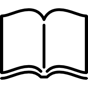 Query and Reporting Tools
canned reports: Provide regular summaries of information in a predetermined format.
ad hoc reporting tools: Puts users in control so that they can create custom reports on an as-needed basis by selecting fields, ranges, summary conditions, and other parameters. 
dashboards: Heads-up display of critical indicators that allows managers to get a graphical glance at key performance metrics.
online analytical processing (OLAP): Takes data from standard relational databases, calculates and summarizes the data, and then stores the data in a special database called a data cube.
data cube: Special database used to store data in OLAP reporting.
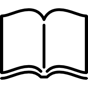 Figure 15.7: The Federal IT Dashboard
The Federal IT Dashboard offers federal agencies, and the general public, information about the government’s IT investments.
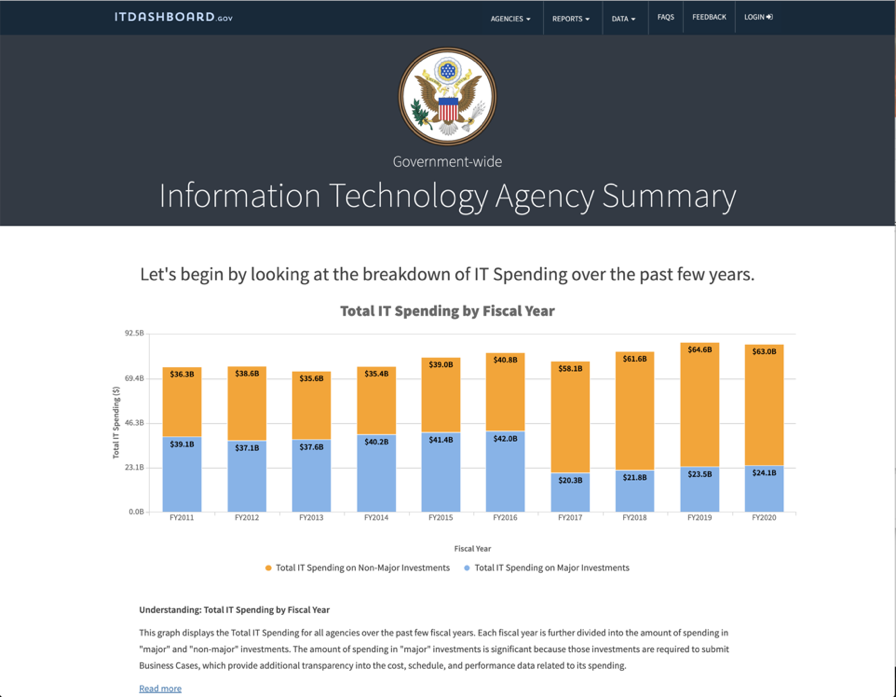 Source: Copyright SAS Institute, Inc.
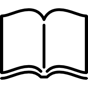 Figure 15.8: Tableau
Business Intelligence tools such as Tableau can gather data from multiple resources, and allow users to explore relationships and create powerful, consolidated reports and charts.
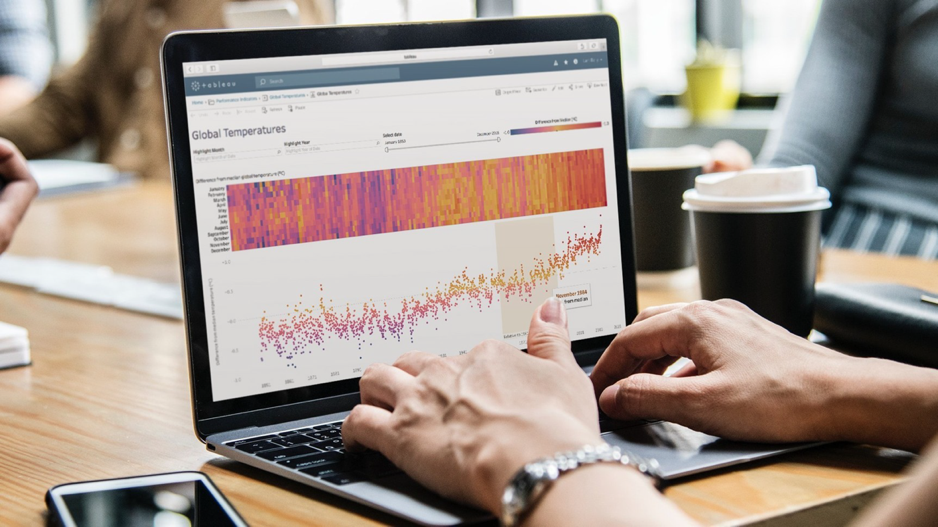 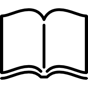 Data Mining
data mining: The process of  using computers to identify hidden patterns in, and to build models from, large datasets.
Key areas of leverage:
Customer segmentation and market basket analysis
Marketing and promotion targeting
Collaborative filtering and customer churn
Fraud detection, financial modeling, hiring and promotion
Prerequisites for data mining to work:
Organization must have clean, consistent data.
Events in that data should reflect trends.
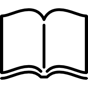 Data Mining (cont’d)
There are problems with using bad data.
Using bad data can give wrong estimates, thus exposing the firm to risk.
When the market does not behave as it has in the past, computer-driven investment models are not effective.
Possible to over-engineer: Build a model with so many variables that the solution arrived at might only work on the subset of data used to create it.
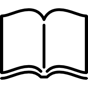 Data Mining—Skills Needed
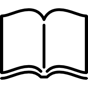 Learning Objectives
Understand terms such as artificial intelligence, machine learning, and deep learning.
Name, recognize, and give examples of popular types of AI used in modern organizations.
Understand the rise of AI and machine learning, as well as the challenges associated with leveraging this technology in an organization, and its broader social implications.
Artificial Intelligence, Big Data and Machine Learning: It’s Now Everywhere!
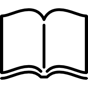 artificial intelligence: Computer software that can mimic or improve upon functions that would otherwise require human intelligence.
Data mining has its roots in AI.
An explosion of tools is fueling the current spread.
New generation hardware chips
Cloud resources
Open source algorithms 
Software development kits
Data-capture tools
With AI becoming more accessible and ubiquitous, the market is exploding.
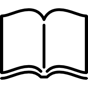 Understanding Popular Types of AI
machine learning: Software that contains the ability to learn or improve without being explicitly programmed.
deep learning: A type of machine learning that uses multiple layers of interconnections among data to identify pattern and improve predicted results.
neural network: Examines data and hunts down and exposes patterns, in order to build models to exploit findings.
expert systems: Leverages rules or examples to perform a task in a way that mimics applied human expertise.
genetic algorithms: Model building techniques where computers examine many potential solutions to a problem.
Modifies various mathematical models that have to be searched for a best alternative.
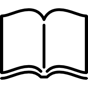 It’s Not as Easy as the Press Might State …
Issues that managers, as well as concerned citizens, might want to be aware of include:
Data quality, inconsistent data, or the inability to integrate data sources into a single dataset capable of input into machine learning systems can all stifle efforts.
Not enough data.
Technical staff may require training in developing and maintaining such systems, and such skills are rare.
AI systems also involve a discipline known as “change management” that goes hand-in-hand with many IS projects.
Some types of machine learning may be legally prohibited because of the data used or the inability to identify how a model works and whether or not it might be discriminatory.
It’s Not as Easy as the Press Might State … (cont’d)
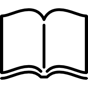 The negative unintended consequences of data misuse might also lead to regulation that limits techniques currently used.
Many workers are startled to find that in the United States, just about anything done on organizational networks or using a firm’s computer hardware can be monitored.
Firms that gain an early lead and benefit from scale may be in a position to collect more data than competitors, fueling a virtuous cycle where early winners generate more data, have stronger predictive capabilities, and can have an edge in entering new markets, offering new services, attracting customers, and cutting prices.
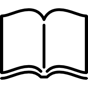 Learning Objectives
Raise awareness of potential ethical risks and unintended consequences from information systems use.
Learn failure and vulnerability examples that have tripped up well-intentioned firms as they develop AI and other information systems.
Understand how organizations are working together to improve the ethical use of AI, machine learning, and other information systems.
Be able to help develop guidelines for development, audit, and enforcement leading toward more ethical, less risk-prone information systems.
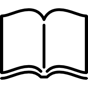 What If We Can’t Understand How It Thinks?
The “black box” nature of machine learning, with multi-layered statistical weightings, is especially difficult to break apart in a clear demonstration of how, exactly, systems make their decisions.
Such systems heighten the possibility of unintended consequences like software that crosses ethical boundaries. 
Earlier this century, the financial industry used derivative models so complex that they eventually contributed to a global recession-causing crisis.
Legal requirements such as red-lining laws (where geographic exclusion is a proxy for race) mean that firms may need to prove that inferences buried deep in their system aren’t simply proxies for illegal exclusionary criteria, such as race.
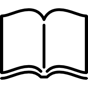 Is Your Algorithm Racist or Sexist?
Since AI systems “learn” based on data, then any biases in data can become part of the model.
Facial recognition systems based mostly on Caucasian faces often misidentify people of color.
Implications of such systems range from poor customer service to harmful, incarceration-causing misclassification by criminal justice and security systems.
The diversity of systems development staff can influence model development.
AI systems may reveal biases in processes and workforce that firms aren't even aware exist.
Catching the Golden State Killer: The Promise and Peril of Big Data’s Reach
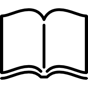 Facial recognition is “good” when it can be used to find a lost child, but can be oppressive in the hands of a totalitarian state bent on finding protesters and rooting out dissent.
Using a well-preserved piece of biological evidence, officers sequenced the DNA of the Golden State Killer and uploaded it to the GEDMatch website, an open-source clearinghouse of publicly-shared DNA.
This evidence was all available without requiring a warrant or a court order.
Catching the Golden State Killer: The Promise and Peril of Big Data’s Reach
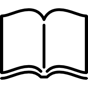 The case brought to light additional issues of privacy and ethical data use.
We are in the midst of navigating a world where big data and machine learning can keep us safe and deliver social good as well as expose others to discrimination, extortion, or the public release of sensitive information that they had not sought or even been aware of.
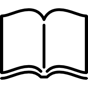 Recognizing Risks and Setting Standards
Firms and policy organizations are being proactive and working together to craft safer software-use policies.
Industry leaders including Amazon, Apple, Facebook, Google, IBM, and Microsoft, working with additional participants, such as the human rights organization Amnesty International, have come together to co-create a set of best practices and guidelines in what is called the “Partnership for Artificial Intelligence to Benefit People and Society.”
The “Toronto Declaration” that was crafted and originally signed by organizations as diverse as Amnesty International, Access Now, Human Rights Watch, and the Wikimedia Foundation, called on algorithms to respect human rights.
Steps in Developing and Deploying More Ethical, Les Risk-Prone Systems
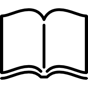 Hire ethicists. Few technologists (or managers in general) have had significant training in technology ethics.
Develop a code of technology ethics. Many organizations have “core values” shared throughout the organization.
Create a systems review board. It’s important that many voices are involved in identifying, heading off, or responding to issues that may arise.
Steps in Developing and Deploying More Ethical, Les Risk-Prone Systems (cont’d)
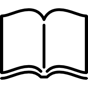 Create and enforce technology audit trails. An audit trail exposes how and when information systems are used so that the way a firm arrived at a particular outcome can be identified.
Implement strong tech and procedural training programs. Ethical system use is a concern throughout the organization.
Provide a means for remediation. A study led by technology and audit firms found that only 43 percent of organizations have clear procedures for overriding AI results that are suspicious or questionable.
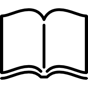 Learning Objectives
Understand how Walmart has leveraged information technology to become the world’s largest retailer.
Be aware of the challenges that face Walmart in the years ahead.
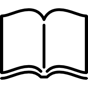 A Data-driven Value Chain
Largest retailer in the world.
Source of competitive advantage is scale.
Efficiency starts with a proprietary system called Retail Link.
Retail Link—records a sale and automatically triggers inventory reordering, scheduling, and delivery.
inventory turnover ratio: Ratio of a company’s annual sales to its inventory.
Back-office scanners keep track of inventory as supplier shipments come in.
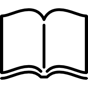 Data Mining Prowess
Gets data from varying environmental conditions.
Protects the firm from a retailer’s twin nightmares:
Too much inventory 
Too little inventory 
Helps the firm tighten operational forecasts.
Enables prediction.
Data drives the organization.
Reports form the basis of sales meetings and executive strategy sessions.
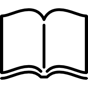 Sharing Data, Keeping Secrets
Walmart shares sales data only with relevant suppliers:
Stopped sharing data with information brokers.
Custom builds large portions of its information systems to keep competitors off its trail.
Other aspects of the firm’s technology remain confidential.
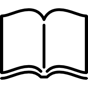 HR, Meet VR
Walmart now has virtual reality headsets in the back of its 4,600 US locations, and over a million Walmart workers have used the headsets in programs the firm has created to learn procedures.
Walmart executives also hope the technology will help decrease employee bias, reduce bias in hiring, increase diversity and contribute to improved employee retention.
VR is now proving to be a sort of "flight simulator" for employees to train in various scenarios, and the system provided by the startup STRIVR is now in use at other firms that include Chipotle, JetBlue, and Fidelity Investments.
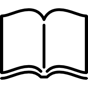 Challenges Abound
Finding huge markets or dramatic cost savings to boost profits and continue to move its stock price higher.
Criticisms:
Accusations of sub-par wages draw union activists.
Poor labor conditions at some of the firm’s contract manufacturers.
Demand prices so aggressively low that suppliers end up cannibalizing their own sales at other retailers.